Missing school is not a big deal, right?
Dispelling this myth and discovering attendance solutions for early grades.
September 22, 2018
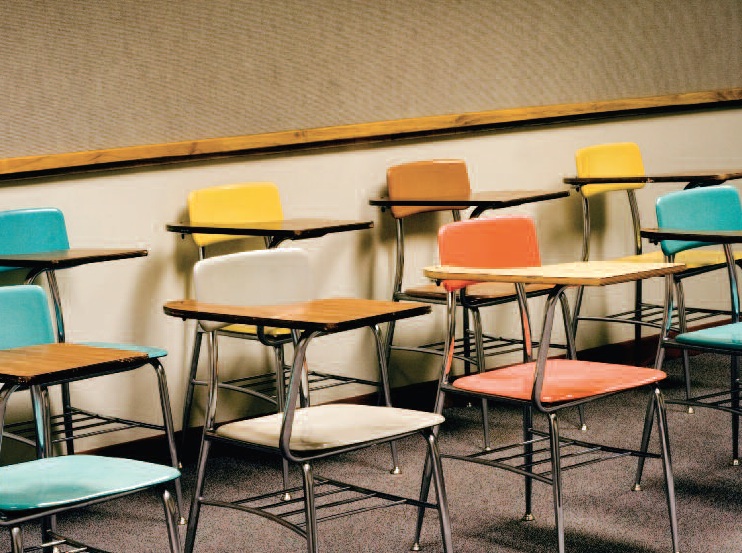 Rechelle Murillo 
Coordinator, WCSD Intervention Department
Jennifer Harris 
Program Evaluator, WCSD Office of Accountability
[Speaker Notes: Presented at the NV Family Engagement Summit, September 22, 2018

For information about this presentation or data contained within this summary, please contact Jennifer Harris at jharris@washoeschools.net or Rechelle Murillo, Intervention Coordinator at rmurillo@washoeschools.net]
Discussion Topics
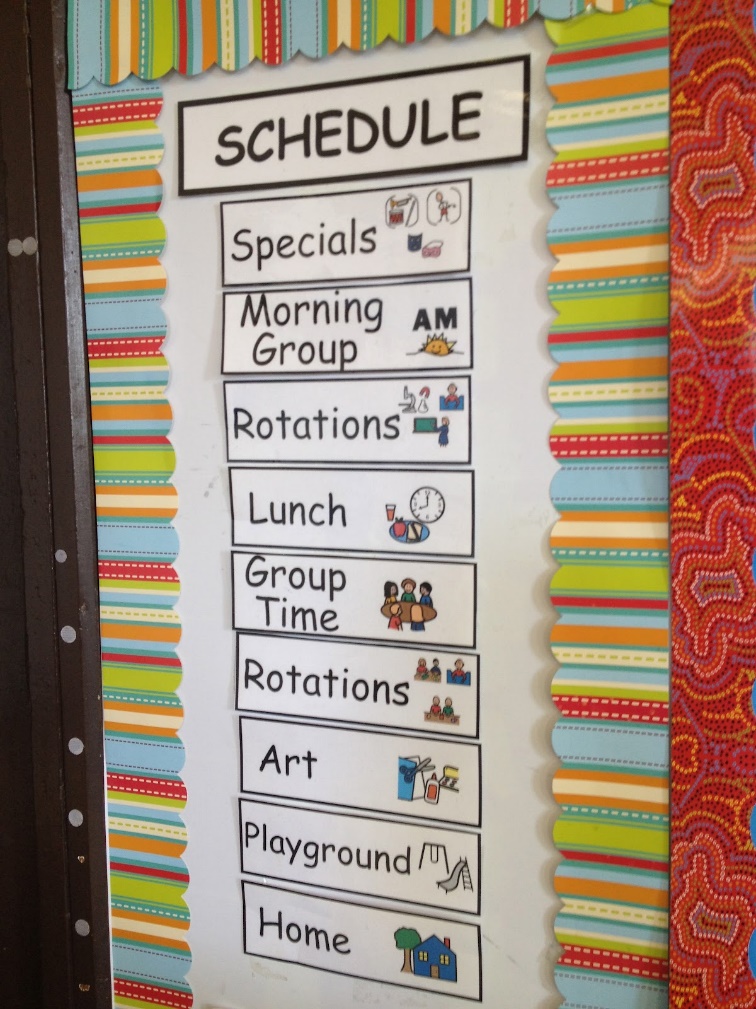 Attendance Myths and Beliefs
Connection to 3rd Grade Achievement
Importance of School-Family Partnerships
Commitments
[Speaker Notes: Rechelle

We are going to focus our discussion on early grades, which typically includes kindergarten through third grade. Much of this information also applies to all elementary school-aged kids and pre-k as well.]
Why focus on attendance now?
Recent changes to policy
Every Student Succeeds Act
Nevada School Performance Framework
Local attendance policies
Grade 3 Readiness (i.e. NV KIDS Read)
Long-standing Early Warning indicator
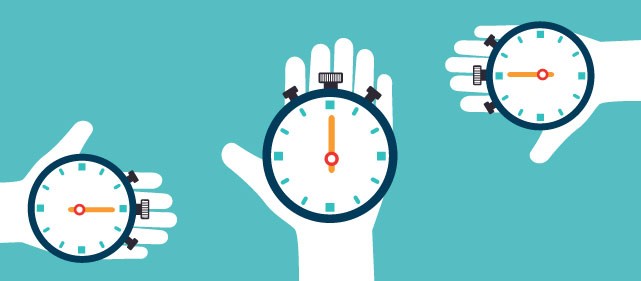 [Speaker Notes: Rechelle

Why the focus on attendance? ESSA, NSPF, attendance policy changes… long before this attendance has been used to signal potential challenges that students may be having that prevented them from attending school. It has been used as an early warning indicator that triggers deeper investigation by school staff to uncover barriers students may be experiencing. In fact, attendance is part of the Early warning system, or risk index, that the WCSD and other districts have been using for some time.]
Why do students miss school  in early grades?
[Speaker Notes: Rechelle

To get us started we would like to take a moment to think about why students miss school. 

Share out-loud
Capture on chart paper and group
Review with group and acknowledge themes – stress the overall theme that most lye within the control of parents]
Attendance Codes for WCSD Elementary School Absences in 2017-18
[Speaker Notes: Rechelle

Show breakdown of absences – most medical]
Key Definitions
Average Daily Attendance: Percent of a school’s student body that attends on a typical day. 
 
Truancy: Percent of students who miss school without an excuse. 

Chronic Absenteeism: Percent of students who miss 10% or more of days enrolled, regardless of reason for the absence.  

Equates to missing 2 days a month or 18 days over 180 day school year.
[Speaker Notes: Jennifer

Before we dive in, lets go over some common definitions of attendance. Each definition, or measure of attendance, is very different and has different implications. 

Today we are mostly going to focus on the implications of chronic absenteeism to student achievement and well-being. 

Chronic absence is different than truancy, which typically refers only to unexcused absences. Chronic absence level (how many students don’t attend school regularly) differs from average daily attendance (ADA), which measures how many students typically attend school each day.

Both truancy and ADA can easily mask substantial levels of chronic absence. Chronic absence data often reveal an undetected challenge among students who may miss a substantial amount of school but for whom many absences are excused.

Although teachers take roll every day, most schools currently do not use their data to monitor if they have a problem with chronic absence. Schools generally focus on ADA and mistakenly assume that 95 percent ADA is an indicator of good attendance. This is not necessarily the case. For example, even in a school of 200 students with 95% ADA, 30% (or 60) of the students could be missing nearly a month of school (i.e. chronically absent) over the course of the school year (taken from Chang, 2011). 

Citation:
Bruner, Charles, Anne Discher and Hedy Chang, Chronic Elementary Absenteeism: A Problem Hidden in Plain Sight, Child and Family Policy Center and Attendance Works, November 2011.]
Take 1 minute to think about your responses to the question above. 
Write your responses on a sticky note
Share your ideas with a partner
Be prepared to                                           share outloud
Is attendance more important in   elementary, middle, or high school? Why?
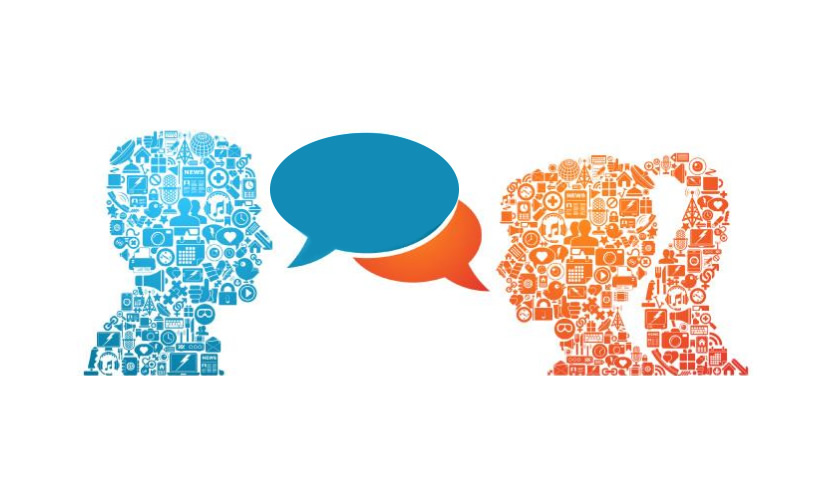 [Speaker Notes: Jennifer

Let’s start by reflecting on our own beliefs about attendance. We will circle back to see how our beliefs square with some of the information we talk about in this session. 

Exercise:
Participants identify beliefs about attendance in early grades (partner-up: organize and sort as a quick poll on sticky notes and chart paper. Explicitly address each as we go through presentation) Teasing out: identifying real from myth.
Call on pairs to share reasons they discussed
Ask if there are any missed that were not mentioned
Collect stick notes on chart paper and summarize later]
Five Common Attendance Myths
Only unexcused absences are a problem

Parent & teacher belief that # of days absent is less for their children compared to other students

Sporadic absences aren’t a problem

Attendance only matters in later grades

Attendance in early grades is not critical to academic and well-being outcomes
[Speaker Notes: Rechelle and Jennifer

Give specific examples
Weave in beliefs
Ask if any of this resonates with audience

Five common myths identified by Attendance Works: … we might even see some of these from your responses

Parents tend to underestimate both their child’s total absences and relative absences compared to their child’s classmates. 

These myths stem our beliefs about education: Most parents deeply value education, yet beliefs about attendance affect motivation to engage in their child’s education
Beliefs derived from personal experiences
Less likely to engage when rigor & learning in K-3 classrooms is underestimated
Assume their children will graduate: Long-term implications of absenteeism does not seem relevant 

Parent beliefs are important to attendance and to building school-family partnerships

Children of parents who believe attendance is important are more likely to attend school more 

Targeting parental beliefs is a logical intervention point for mobilizing parental involvement in kindergarten and elementary school. In particular, this intervention suggests schools might target parental beliefs by emphasizing the value of regular attendance in the early grades and providing periodic updates on students’ attendance records. 

“failure in the early grades virtually ensures failure in later schooling” (Slavin, 1999, p. 105). Focusing on the standards students must meet by the end of their current grade and the threat of lost learning time may be more effective at motivating parental involvement than the threat of dropout in grades K-5. 

Communications should emphasize that students in grades as early as kindergarten experience rigorous, standard-based schooling that forms the foundation for future learning]
Percent of WCSD Students Chronically Absent by Grade Level, 2017-18.
[Speaker Notes: Jennifer

Grades k-1 have higher rates of chronic absenteeism than most people expect. 
Beliefs about attendance is a strong contributor to the high rates of chronic absenteeism we see in grades kindergarten and first grades. 
Additionally, attendance is not mandated by law in these grades. 
We have long over-looked the importance of attendance in these grades because we all share long-held beliefs about the need to attend k-1… our focus has often been on attendance in later grades where the connection to academic failure and dropping out is much more evident/visible/easily seen.

Graph reads “Of the students enrolled in kindergarten in school year 2017-18, 20 percent of them were chronically absent.”

Students in grades K-3 missed a total of 184060 days (118782 w/satisfactory attendance, 52431 w/chronic attendance, 12847 w/severe chronic). Median days absent by group = 7 among satisfactory, 20 chronic, and 36 for severe chronic.

Medical absences account for more than half (52%) of absences in ES, followed by Circumstance ( 21%) and unverified (19%).
19 percent (12616 of 66023) of students enrolled in the WCSD were chronically absent in school year 2017-18. 

One-fifth or more of students were chronically absent at 34% of WCSD schools in 2017-18.
The median percentage of chronic absence across WCSD schools was 16%.
 672,929 days were missed last year by WCSD students who were enrolled for at least 10 days 

Note. Data does not include charter schools or Rise Academy for Adult Achievement.]
Percent of WCSD K-3 Students Chronically Absent by Race, 2017-18
[Speaker Notes: Jennifer

Graph reads “9 percent (63 of 749) of Asian students enrolled in the WCSD in 2017-18 were chronically absent.”

Sets foundation for achievement gaps later in school.]
Percent of WCSD K-3 Students Chronically Absent by Subgroup, 2017-18.
One-third of students who experienced homelessness were chronically absent
[Speaker Notes: No difference between male and female students = 15% chronic for both

Graph reads “Of the 4250 gifted and talented students enrolled in the WCSD in 2017-18, 8 percent of them were chronically absent and 2 percent of them were severely chronically absent.”

Students who experience homelessness have the highest rates of chronic absenteeism: 42 percent of them missed 10 percent or more of the days enrolled.]
Percent of Grade 3 SBAC Test Takers Scoring At or Above Standard (AL 3 and 4) on English Language Arts by Number of Years Chronically Absent in Kindergarten Through Grade 2.
[Speaker Notes: Attendance is more strongly related to Math than ELA, but still significant

Note. Includes students enrolled for at least 10 days during the school year for each year in grades K through second grade. Chi-square showed a significant difference between number of years chronically absent by grade 3 Math SBAC achievement, X2 (9 N=4040) = 114.423, p <.01, Cramer’s V = .097]
Percent of Students Chronically Absent 1 or More Years in Grades K-2 Scoring At or Above Standard (AL 3 and 4) on Grade 3 SBAC English Language Arts
[Speaker Notes: Line indicates 43% of all test takers were at AL 3 and 4 (n=5109).

Among just those enrolled all four years and chronic = 
Among those enrolled all 4 years and not chronic =]
Percent of Grade 3 SBAC Test Takers Scoring At or Above Standard(AL 3 and 4) on Mathematics by Number of Years Chronically Absentin Kindergarten Through Grade 2.
[Speaker Notes: Attendance is more strongly related to Math than ELA, but still significant

Note. Includes students enrolled for at least 10 days during the school year for each year in grades K through second grade. Chi-square showed a significant difference between number of years chronically absent by grade 3 Math SBAC achievement, X2 (9 N=4040) = 114.423, p <.01, Cramer’s V = .097 significant]
Percent of Students Chronically Absent 1 or More Years in Grades K-2 Scoring At or Above Standard (AL 3 and 4) on Grade 3 SBAC Mathematics.
[Speaker Notes: Enrolled all years grades K-3

Line indicates that 49% of all test takers in grade 3 scored at AL 3 and 4 (n=5096)

Among just those enrolled all four years and chronic = 
Among those enrolled all 4 years and not chronic =]
How does this information confirm or challenge your beliefs about attendance?
Slide 16
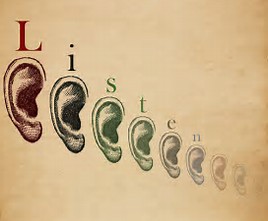 Why do student groups have different rates of chronic absenteeism? 

Why does absence affect achievement differently across student populations?
[Speaker Notes: Jennifer and Rechelle

Reflection on data: In what ways does this information confirm and/or challenge your beliefs about attendance in early grades? What questions does this information raise? Does any of this information surprise you?]
Family-School Partnerships
Many factors that contribute to attendance are outside of the school’s control 

Parents exert more control over factors that affect attendance, particularly in early grades

Family-school partnerships are one of the most important factors to school success


Thus, attendance improvement efforts require strong family-school partnerships!
[Speaker Notes: Rechelle

(e.g., transportation, illness, household responsibilities)

Parents have influence over school routines that affect attendance, such as transportation to and from school, communications with the central office, and planning vacations.]
Characteristics of Strong Family-School Partnerships
Ensures parents have the information needed to support their child’s education
Relationship based: Trust develops over time
Occurs through dialog                                         & problem solving
Shared decision making                               about expectations & goals
[Speaker Notes: Rechelle

Family-school relationship is viewed as highly influential to a child’s school success.]
Strengthening Family-School Partnerships: Tips for Educators
Strengths-based: Think the best of families
Friendliness: Treat parents as equals
Sensitivity: Walk in the parents’ shoes
Responsiveness & consistency
Be a resource
Problem solve with parents
Create a welcoming atmosphere
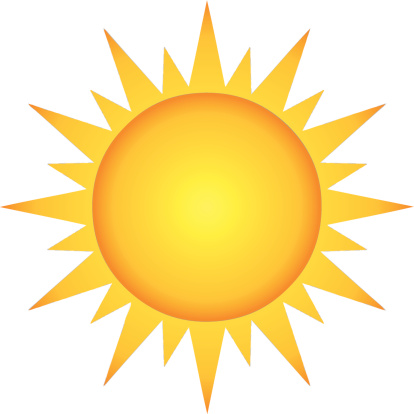 [Speaker Notes: Rechelle

What needs to be in place to support family-school partnerships? (e.g., resources, tools, strategies, action steps… for educators, parents, and community partners?)]
Strengthening Family-School Partnerships: Tips for Educators
Communication is essential!
Maintain a two-way communication system that is positive and honest
Explain students in early grades experience rigorous, standard-based schooling that forms the foundation for future learning.  
Talk about: 
grade-level standards
threat of lost learning time
student’s engagement
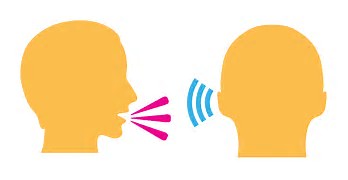 [Speaker Notes: Rechelle

This study demonstrates that targeting parental beliefs is a logical intervention point for mobilizing parental involvement in kindergarten and elementary school. In particular, this intervention suggests schools might target parental beliefs by emphasizing the value of regular attendance in the early grades and providing periodic updates on students’ attendance records. 

“failure in the early grades virtually ensures failure in later schooling” (Slavin, 1999, p. 105). Focusing on the standards students must meet by the end of their current grade and the threat of lost learning time may be more effective at motivating parental involvement than the threat of dropout in grades K-5. 

Communications should emphasize that students in grades as early as kindergarten experience rigorous, standard-based schooling that forms the foundation for future learning]
Slide 21
[Speaker Notes: Rechelle]
Encouraging Attendance: Tips for Parents
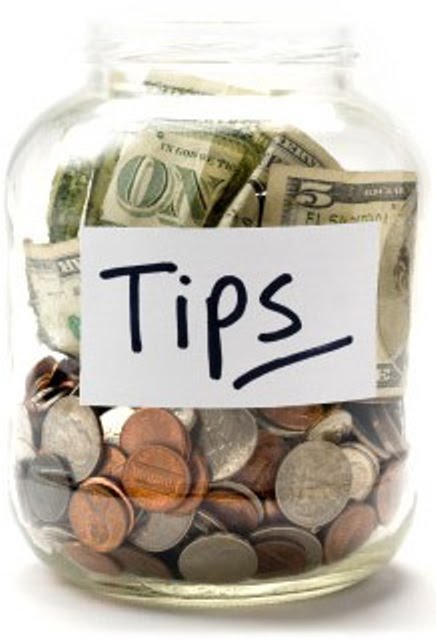 Make attendance a priority
Talk about the importance of                 showing up to school everyday
Help your child maintain daily routines 
Try to schedule dental and medical appointments after or before school
Utilize tools for tracking, such as Infinite Campus parent portal
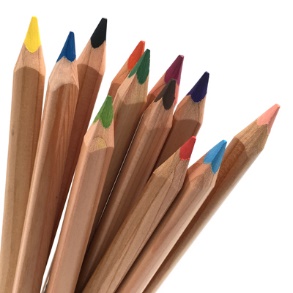 Encouraging Attendance: Tips for Parents
Only have children stay home                     when they are truly ill
Communicate regularly with the school to develop a strong partnership
Ask your school for resources when needed (e.g., transportation, before/after school care)
[Speaker Notes: What needs to be in place to support parents? (e.g., resources, tools, strategies, action steps)… for educators, parents, and community partners?]
Commit to be an…
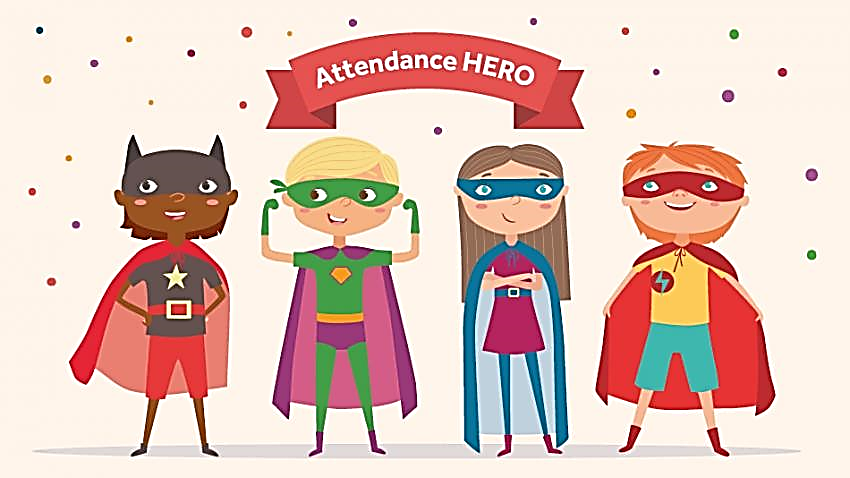 [Speaker Notes: Rechelle 

Commitment worksheets: You can be an attendance hero! What are you committed to doing? 

Be prepared to share.]
In summary…
Chronic absenteeism varies across schools, grade levels, and student groups.
Attendance in early grades matters.
Family-School partnerships are essential!
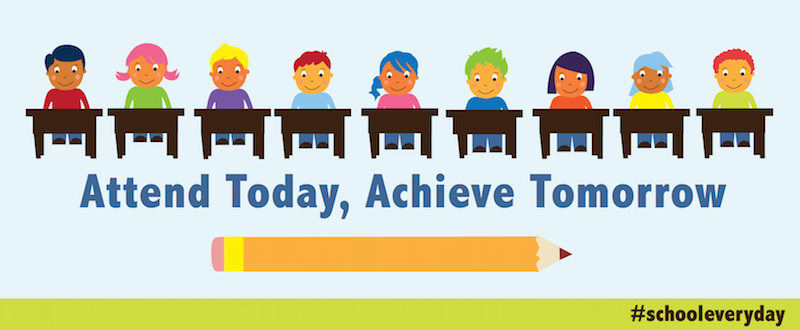 Slide 26
Rechelle Murillo
Intervention Coordinator
(775) 337-9913
rmurillo@washoeschools.net

Jennifer Harris
Program Evaluator
(775) 333-3766
jharris@washoeschools.net
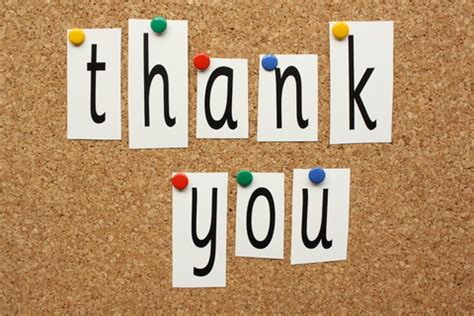 Washoe County School District
425 East Ninth Street
Reno, NV 89520